الأمن
1
2
3
من نتائج الأمن
الاستقرار
الرخاء و النعمة
قوى الأمن
 في المملكة العربية السعودية
الوحدة التاسعة
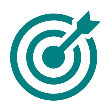 الدراسات الاجتماعية والمواطنة
الأمن
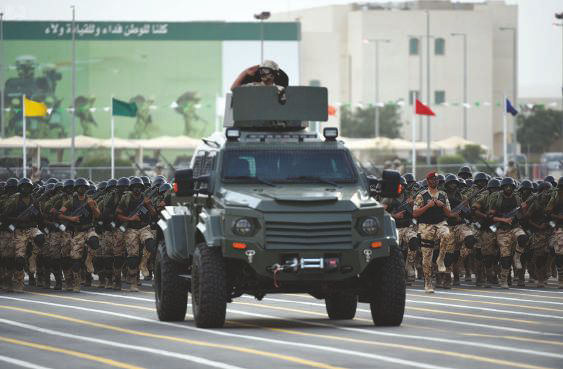 9
الأمن:
هو الطُّمَأْنينَة والاستقرار الذي نشعر به في وطننا المملكة العربية السعودية، ويوفر لنا البيئة الملائمة للتنمية والرخاء
أ
الوحدة التاسعة
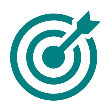 الدراسات الاجتماعية والمواطنة
الأمن
9
حقَّق الله تعالى دعوة نبيِّه إبراهيم بأَنْ جَعَلَ بلادَنا تضمُّ بيتَ الله الحرام ومسجد نبيِّه محمدٍ صلى اله عليه وسلم، آمنةً ومستقرةً.
ومكّن قادتنا من الأسرة المالكة (آل سعود) ورجالاتِ الوطن من تحقيق الأمن الذي تنعَمُ به هذه البلاد ومواطنوها وزائروها والمقيمون فيها.
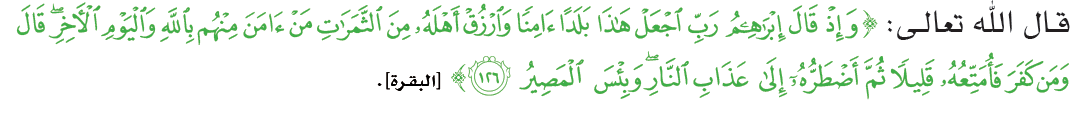 الأمن:
أ
تجدنا  في جوجل
الوحدة التاسعة
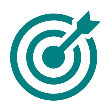 الدراسات الاجتماعية والمواطنة
الأمن
9
الجواب
لا
نشاط 1 
أجب عن الأسئلة التالية :
هل يستطيع المواطن منفرداً أن يؤمِّن نفسه وأسرته دون الحاجة لرجال الأمن؟
لماذا نحبّ الالتحاق بالمؤسسات الأمنية في وطننا المملكة العربية السعودية؟
ماذا يحدث لو لم يكن في وطني رجال أمن؟
الجواب
أ
1
2
3
تنتشر الجرائم و المفاسد و تعم الفوضى
الجواب
خدمة وطني و المحافظة على أمنه شرف عظيم و جزء من محبتي لوطني
بثّ الطمأنينة في نفوس الناس
تحقيق الأمن وضبطه
6
1
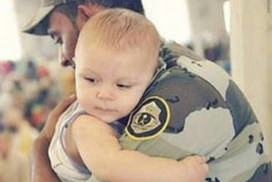 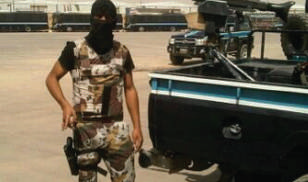 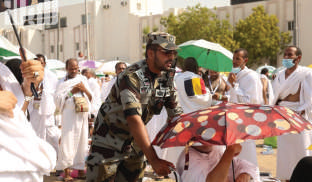 نماذج من أعمال
 رجل الأمن
تنظيم الأمور في
المجتمع
5
مواجهة الإرهاب
2
4
3
التضحية لأجل الوطن
تحقيق
الحِماية
الوحدة التاسعة
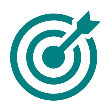 الدراسات الاجتماعية والمواطنة
الأمن
9
الجواب
الالتزام للنظام وتجنُّب مخالفته
كيف نحافظ على نعمة الأمن؟
بالالتزام والمساندة والمسؤولية.
ب
1
الجواب
المساندة لجهود أجهزة الأمن، وتطبيق تعليماتهم
الجواب
المسؤولية في الإبلاغ عن المجرمين والمساعدة على حفظ الأمن
الوحدة التاسعة
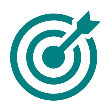 الدراسات الاجتماعية والمواطنة
الأمن
9
الاتصال بالرقم 990 للإبلاغ عن إرهابيِّين أو مطلوبين أمنيّاً أو أعمال تضرّ بالوطن.
نشاط :
إذا وجدت أعمالاً مشبوهةً تدل على حدوث خللٍ في الأمن، فما العمل؟
مساعدة رجال الأمن، والابتعاد عن مواقع أعمالهم الميدانية، وتجنُّب عرقلتهم في أثناء عملهم الذي هو في مصلحة الجميع ومصلحة الوطن.
ب
1
التبليغ عن طريق تطبيق كلنا أمن
تقديم المعلومات التي قد تستفيد منها أجهزة الأمن في القبض على المجرمين
الوحدة التاسعة
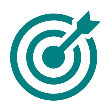 الدراسات الاجتماعية والمواطنة
الأمن
9
1- تداول رسائل وصور وفيديوهات وشائعات سلبية عن مجتمعي.
-2 الأعمال الإرهابية والإجرامية.
نشاط :
ما الأعمال التي تؤثر في أمن وطني ؟
ب
1
-3 الخيانة والتواصل مع جهات خارجية ضد الوطن.
4- التستر على المخالفين و المجرمين
5- مخالفة الأنظمة و القوانين
انتهى الدرس
جميع الحقوق محفوظة لموقع حلول اون لاين يحق لك الاستخدام والتعديل عليها كما تشاءلكن يحرم بيعها او نشرها في المواقع الاخرى